“Socialist Growth Revisited: Insights fromYugoslavia” by Leonard Kukić
Comments by Ricardo Lago
Argumentation
As such, this paper, like Allen (2003) and Broadberry and Klein (2011), rejects a fully negative assessment of socialist economic performance.
Introduction
Leonard is a brave fellow to focus his research on Yugoslavia 
 Anecdote : DEC 1995  with Bole and Skegro 
 Socialism in Yugoslavia – Five key distinctive features
 Marshall Tito 
 Enterprise self- management and market orientation
 International trade with the OECD rather than COMECON 
 Foreign aid with the west 
 Mass emigration of labour as guest workers
The Data : The 7 mysteries of Socialism
There full employment but nobody works
Nobody works, but the plan is always fulfilled.
The plan is fulfilled, but the store shelves are empty. 
The shelves are empty, but nobody starves
Nobody starves, but everybody is unhappy
Everybody is unhappy, but nobody complains
Nobody complains, but the jails are full!
Abstract
Providing an analytic narrative of socialist Yugoslavia, through using a diagnostic tool that identifies the mechanisms that drive economic growth – Business Cycle Accounting.
The analysis reveals that total factor productivity growth became more important over time in sustaining economic growth
Labour frictions were a major constraint on growth since the mid-1960s.
Socialist growth was primarily handicapped by poor incentives to work, rather than by poor incentives to innovate or to adopt foreign technology. ??
Why compare to USA ?
Figure 1 presents basic macroeconomic indicators of Yugoslavia. Identical data is also shown for the U.S. - the global productivity leader – in order to contextualize Yugoslav economic performance.
Spain would be  a better comparison . Too many similarities 
 Franco vs. Tito 
 Similar ruling periods : Franco ( 1939 – 1976 ) ; Tito ( 1944 – 1980 ) 
 Liberalization : Spain ends autarky in 1959 ;Yugoslavia  in 1950s too
 Fast growth and transition from agricultural to industrial economy 
 No petroleum production and high energy intensity 
 Development of the car industry since the 1960s : the Seat and the Yugo 
  Mass migration abroad as guest workers
Yugo
Seat
Was it really such a success ? Too many data problems
Between 1952 and 1989 , GDP per working age person in Yugoslavia grew by 3.6 per cent on an average annual basis, as compared to 2 per cent in the U.S.
 In the same time period, Yugoslav capital to labour ratio grew on average by 4.6 per cent per annum – twice as fast as in the U.S. 
The Yugoslav investment to output ratio rose from approximately 0.2 in the 1950s, to 0.3 in the 1960s and the 1970s – roughly twice as high as the U.S.
  GDP and Capital Stock data – Anecdote from Czech Republic ( Akira Ariyoshi , 1993 )
1979 triple shock
Yugoslav economic performance, therefore, can be clearly segmented into the relatively successful pre 1979 period, and the dismal post 1979 period, instigated by
Second oil shock
Rise in international interest rates 
Death of Marshall Tito
Efficiency ?
The empirical literature suggests that socialist TFP was driven by efficiency, rather than by technology (Nishimizu and Page, 1982; Brada, 1989). Thus, research should move towards uncovering the quantitative causality between policies and efficiency
Four periods
1945-51 Rigid central planning and rigid industrialization . Fixed assets were expropriated, and industrialization was pursued through forced savings  from the agriculture.
1951- 65 Distance  from the Soviet Union and its ideology. Collectivization and binding output targets abandoned, and a substantial degree of decision-making power and self-management. General investment Fund as instrument of planning investments. 60 %  of trade with OECD countries . Foreign aid , including from the USA.
 1965-74  Market forces strengthened, liberalisation of prices ,enterprises to engage freely in foreign trade. Economic power further decentralised to the level of enterprises, as work councils were granted rights over the allocation of net income among investments and wages. Furthermore, banks became the primary financial intermediary, as opposed to the General Investment Fund.
1974- 1991 . The 1974 Constitution institutionalized the backlash of political elites against the increasingly independent managers or technocrats - to use Yugoslav jargon. The economy became clogged with over-regunlation.
Growth Accounting 
Business Cycle Accounting 
Growth 
Business cycle fluctuations
 Not policies but wedges ( incentives )
Wedges
Wedges measure the discrepancy between the model predictions and the data observations. They measure distortions that economic agents face.
Labour  Wedge 
Incentives to work
Capital Wedge 
Incentives for saving and accumulation of physical and human capital 
 Income Wedge 
Macroeconomic fluctuations 
Efficiency Wedge 
TFP
TFP and trade
Yugoslavia became a member of GATT in 1966, which coincides with the acceleration of TFP contribution to economic growth. The gradual integration of Yugoslavia into global markets (implied by figure 2) might have stimulated TFP through a more efficient allocation of resources, as long as the country specialised in the production of goods and services according to its comparative advantage.
Mistakes
A rising labour wedge can be interpreted as rising return on labour that stimulates the provision of labour. The labour wedge is often taken to be synonymous with a tax on labour ( page 9 ) 
An increasing capital wedge can be interpreted as an increasing return on capital that stimulates savings and investments. Analogous to the labour wedge, a capital wedge is often taken to be synonymous with a tax on capital ( page 9)
All the components of output are determined outside the model, except physical capital, which is characterised by the usual law of motion ( page 10 ) 
𝑐 + 𝑖 = 𝑦 (6) Equation 6 describes the resource constraint of the economy…..aggregate demand shocks stemming from government expenditure and net foreign demand for domestically produced goods and services.....𝑦 − 𝑐 − 𝑖 = 𝑦𝑡𝜏  (11)
Net Material Product, or Social Product (SP) in case of Yugoslavia, was the official indicator used to monitor economic activity in socialist countries. SP is conceptually equivalent to GDP. ( Page 12 )
The growing importance of the TFP wedge overtime
Squential inclusion of Wedges ? I think there is a problem here
Missing
Economic history paper .
There is no mention or bibliographical reference  of the main economists that define the self-management Yugoslav model . For example , Branko Horvat.
Also a mention to the Economic Calculation debate Lerner- Lage / Hayek – Mises
Problema n 3: pobres perspectivas de crecimiento
Comercio mundial 

Precio de los fletes
“
El interés compuesto es la fuerza más poderosa de la naturaleza”  Albert Einstei“El dinero que gana el dinero, gana dinero”Ben Franklin
Precio de los fletes
Precio de los fletes
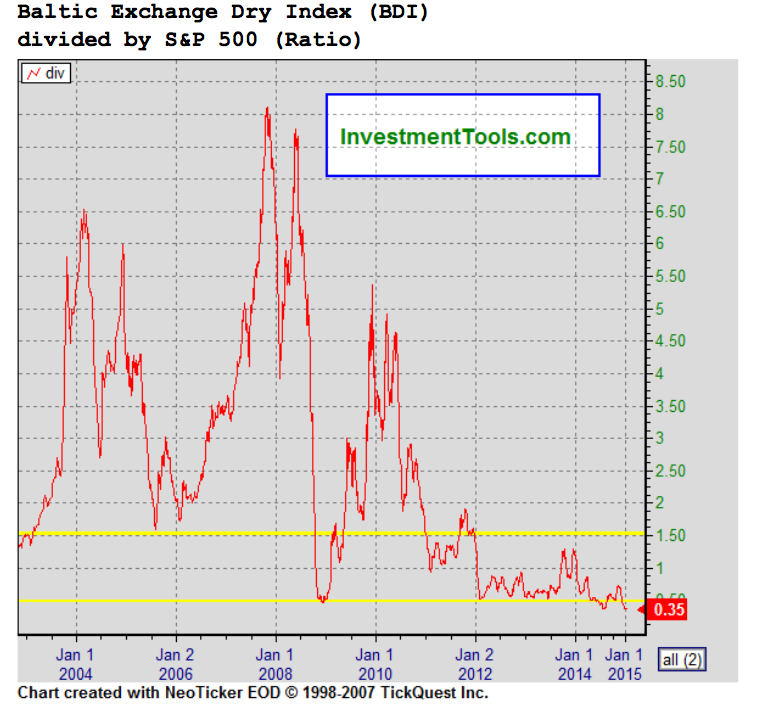 Precio de los fletes
Conclusión : el precio de los activos por las nubes y  las perspectivas de flujo de caja por los suelos 
El negocio de comprar cada vez más caro un activo que cada vez produce menos beneficio ¿Negocio ? Que tal negocio
Paso revista a los principales bloques
Que esta pasando en China ?
 en Japón ?
 en Europa ?
en los EEUU ?
 En Rusia y Brasil ?
En India ?
Conclusión
“Malgastar una crisis es algo terrible”
           Paul Romer, guru del crecimiento
Implicaciones para Perú
Buena situación financiera 
Bajo precio de los commodities 
 Malas perspectivas del comercio mundial
La balanza de pagos y el presupuesto publico
Perú : Tres escenarios  de crecimiento a 20 años
Perú: Crecimiento (1991-2013 )Dos sub-periodos: vacas gordas y vacas normales
Peru: Crecimiento del PBI (1991- 2013 )Dos sub-periodos ( años de crisis y años sin crisis )
FIN
I – Globalización,  Nueva Economía  y la Gran Moderación ( 1983 -2007 )
Deng Xiaoping : “Que importa el color del gato si caza ratones”
Mas de mil millones de trabajadores se incorporan a la economia global
Innovación tecnológica y productividad
La Gran Moderación
Sept 2008 : El momento Minsky
Colapso repentino en el precio de los activos que ocurre en la fase final del ciclo económico
Se produce después de largos períodos de prosperidad 
Durante los cuales el aumento exagerado en el valor de las inversiones 
 ha dado lugar a  una creciente  creciente especulación con dinero prestado
II - Perspectivas de la economía mundial
Desequilibrios financieros  internacionales persisten 
No se han solucionado los  problemas que  llevaron a la crisis del 2008 
Peor horizonte de crecimiento que en décadas anteriores
 Incluso si no hubiera problemas financieros, las perspectivas de la economía mundial son menos auspiciosas
 Implicación para Perú : no habrá viento de cola. 
 No se puede contar con mejoras  en los precios de los minerales ni con dinamismo en el comercio mundial 
 Hay que emprender reformas en educación , infraestructura y productividad
Problemas del 2008 : Seis riesgos que siguen intactos
No ha habido des-apalancamiento 
	 La deuda total privada y publica de los G-20 ha aumentado 30 %d el PBI 	 desde entonces. No ha habido ajuste fiscal

 Estamos ante una  “diluvio monetario” sin precedentes
	Cada 40 días los bancos centrales de USA , Japón ,  Europa y China 	emiten el equivalente al PBI anual del Perú 

No se ha logrado un crecimiento auto-sostenido , pese a los estímulos 
Hay una sobrevaluación generalizada de bonos , bolsas y  bienes raíces
Riesgo bancario sistémico o Too Big To Fail : hay menos bancos y son mayores 
 Seguimos ante la bomba de tiempo de los “derivados” OTC
          Contratos de derivados por un monto de 7 veces el PBI mundial
De paliativo temporal a maquina sucesiva de burbujas .
El problema de los derivados
Concluyó el boom de crecimiento de los últimos 30 años
Primero - La revolución tecnológica continuara , pero no otros  factores extraordinarios e irrepetibles :
 Incorporación de China , India y Europa del Este  a la economía global
 Con un influjo de mil millones de trabajadores 
 Aportando además un  nuevo  bolsón de ahorro de estos a los países desarrollados 
Segundo- El crecimiento en los próximos 20 años tendrá que provenir de la “Inspiración” porque la  demografía va a imponer  limites al  crecimiento por “Transpiración”
Decadencia demográfica : Japón es el caso mas claro  pero Italia , Alemania y muchos otros  le siguen
Evolución de la pirámide de  población mundial
Que fuentes de crecimiento económico?
Tres fuerzas sustentan el crecimiento económico :
 Expansión del tamaño del mercado via comercio internacional ( Especialización )
 Mayor uso de factores de producción : Trabajo y Capital  ( Crecimiento por “Transpiración” ) 
 Mayor productividad en el uso de los factores : Innovación   ( Crecimiento por “Inspiración” )
Crecimiento por Inspiración y Transpiración
III - Implicaciones para Perú
Primero :  analicemos el crecimiento de la economía en los últimos 24 años

Segundo : tratemos de establecer escenarios de crecimiento para los próximos 20 años ( 2015 a 2034 )
Perú: Crecimiento (1991-2013 )Dos sub-periodos: vacas gordas y vacas normales
Peru: Crecimiento del PBI (1991- 2013 )Dos sub-periodos ( años de crisis y años sin crisis )
Perú : Tres escenarios  de crecimiento a 20 años
Se acabó la bonanza de los commodities
De regreso a los déficits presupuestales , desequilibrio en la cuenta corriente y aumento en la deuda publica
Términos de intercambio y tipo de cambio real
La balanza de pagos y el presupuesto publico
Agotamiento económico
Las oportunidades de inversión mas claras y rentables ya se aprovecharon 
Deterioro en Ley y Orden  ( Acemoglu y Robinson ) 
Efecto acumulativo de los gremios y lobbies ( Olson ) 
Mala priorización y  alto costo de inversión en infraestructura 
Fracaso del enfoque de regionalización elegido 
Corrupción 
 Deterioro en la productividad del capital ( ICOR) 
 Experiencia de otros paises : Corea , Chile
Productividad del Capital : ICOR
ICOR : Relación incremental Capital –Producto
ICOR= Incremento en el PBI / Incremento en Stock de Capital ( Inversión neta ) 

 o bien 

ICOR = Tasa de crecimiento del PBI / Ratio de Inversión a PBI
Productividad del Capital : ICOR
Agotamiento social
Es posible que haya un regreso al populismo ?
Cuando ?
San Isidro versus Barranca o Cerro Azul ….
Perú : Tres escenarios  de crecimiento a 20 años
Conclusión
“Malgastar una crisis es algo terrible”
           Paul Romer, guru del crecimiento
FIN
Libros a tener en cuenta